How could part-time faculty participate more at your college within and beyond Academic Senate?
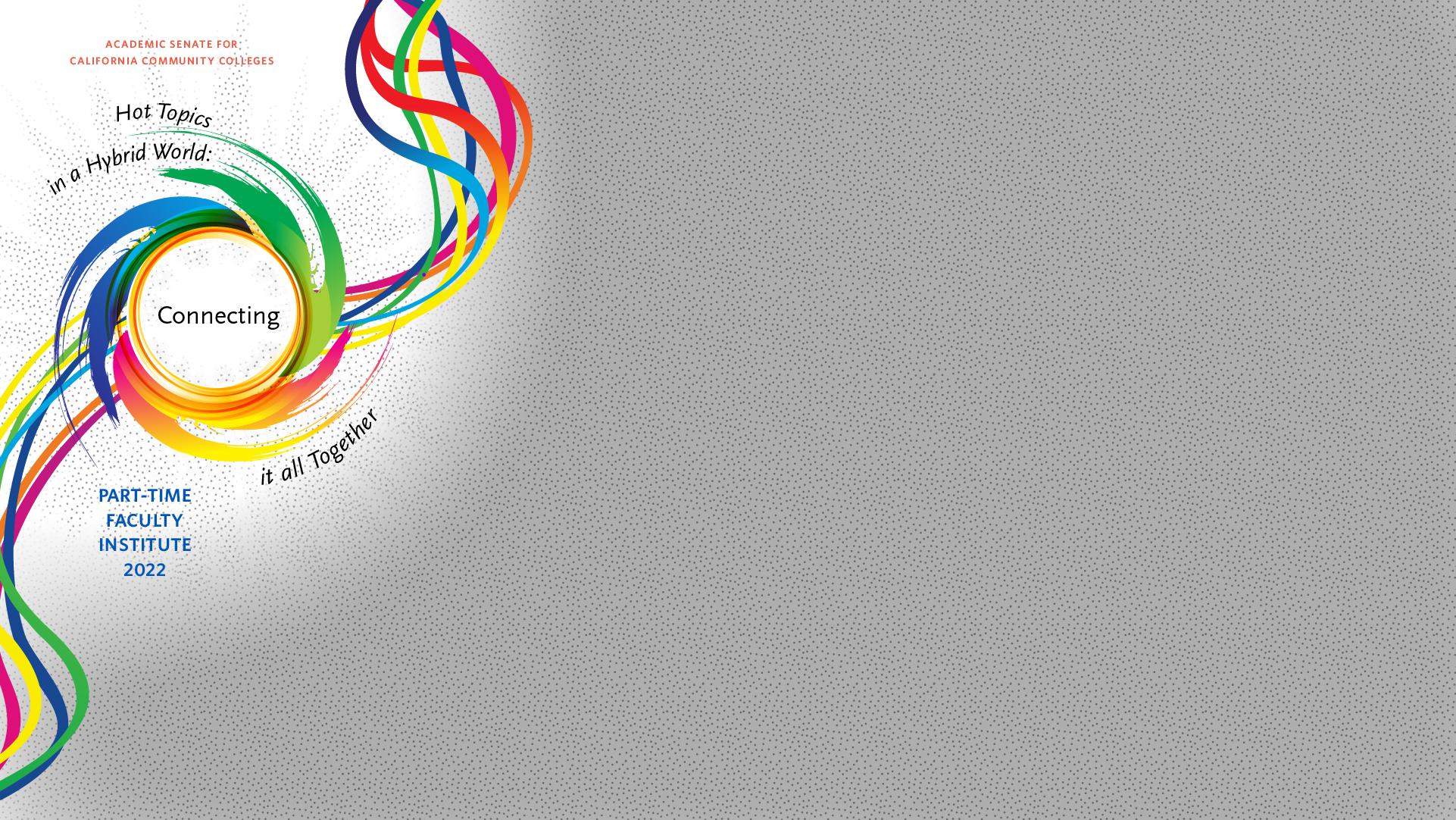 Inclusion: Creating Opportunities for Part-Time Faculty
Academic Senate, Collegewide Governance, Orientations + Resources
Richard Unis
Part-Time Senate Officer-at-Large
Grossmont College
richard.unis@gcccd.edu
Teaching Part-Time (the issues)
At Grossmont we are ⅔ of the faculty and teach about 50% of the classes (mostly Intro classes)
Challenges to teaching Part-Time fall under the purview of both the AFT and Academic Senate.
Knowledge (Many PTF do not know their rights, the opportunities available to them, or even where to acquire this info) 
Socioeconomic (31% below the poverty line, 25% rely on government assistance)
Accessibility (Utilization of campus resources, the ability to hold office hours for our students)
Involvement (PTF representation on school committees and at school events in general is low.
Academic Freedom (fear of retaliation, fear of engaging students on topics that challenge the status quo)
Brief History of the Academic Senate
AB 1725 (1988)
Setup community colleges as institutions of higher education 
AB 1725 mandates that the board of governors "consult collegially" with local Academic Senates across the 72 districts and 114 community colleges in CA.
Created guidelines for governance and decision making processes
 Title 5 
Section 53200 (b)  Defines and empowers academic senates  
Section 53200 (c)  Lists the 10+1  
Section 53200 (d)  Defines “consult collegially,” “primarily rely,” and “mutually agree”
Assures “effective participation” among college constituencies  in consultation with the governing board. Ensures the AS president has direct access to the board agenda without filtering by administrators. 

The academic senate (locally and statewide) is the official voice of the faculty on:
 Academic and Professional Matters (aka 10 + 1)
Academic Senate + Part Time Faculty 
History
In 1969 PTF made up 18.5% of all higher edu faculty. From 1975-2011 the number of adjuncts increased 300% nationally. PTF faculty now make up 75% of all higher education instructors.
In CA ther are 38k PTF and 17k FTF

The challenge is that many schools bar or limit PTF’s participation in governance.
At Grossmont PTF can serve in the Academic senate and represent the faculty on all college wide committees and be paid for that service. (unprecedented across the state)
Academic and Professional Matters      10 + 1
The state identified "academic and professional" matters as eleven specific areas:
Curriculum, including establishing prerequisites
Degree and certificate requirements
Grading policy
Educational program development
Standards or policies regarding student preparation and success
College governance structures, as related to faculty roles
Faculty roles and involvement in accreditation processes
Policies for professional development activities
Processes for program review
Processes for institutional planning and budget development
Other academic and professional matters as mutually agreed upon.
Senate/Union Issues
UNION: Collective Bargaining, Workers Rights
Working Conditions
Pay/Salary 
Workload
Benefits
Academic Calendar
Rights as Workers
Professional Development
Flex credit, service obligations
ACADEMIC SENATE: Academic and Professional
10 + 1 (Title 5)
Curriculum 
Faculty Hiring 
Professional Development
Define professional dev. opportunities
Collaboration is essential to have a functional governance system that works for faculty
The Academic Senate at Grossmont College
Grossmont College has different constituency groups Faculty, Students, Administrators, Classified Professionals
Each group participates in the governance of the college 

The Grossmont faculty are represented through a collection of committees called the Academic Senate. 
Grossmont has an AS Web Page and ASPTFC Web Page
The Academic Senate Part-Time Faculty Committee (ASPTFC) is a committee of the Academic Senate and is designed so that PTF have a voice and opportunities to participate within the Senate.
Governing Board
Constituency Overview + Participatory Governance
Chancellor
= College-Wide Opportunity
President
= Constituency Based Opportunity
Associated Students, Grossmont College
Classified Senate
Academic Senate
Administrators Association
College Council
SSE
Tech
Staffing
PD
PIEC
Budget
Facilities
The ASPTFC
Our Charge and Composition defines the purpose and membership.
We meet on the 4th Monday of each month 12:00 - 1:15.

Some Recent Agenda Items/Projects:
The creation of a PTF handbook
Creating an email communication system for PTF
Share info/invite to events
The role of PTF and the governance of the college
Creation of collegewide PTF Orientation Sessions for ‘Newish Adjuncts’
The establishment of a Teaching and Learning Center for Instructional Design
Benefits of Having/Joining the ASPTFC
Leadership opportunities and participation in Academic Senate and College decision making
Pay - PTF are currently paid for their committee work at their non-classroom hourly rate for participation on a handful of committees at Grossmont
Academic Program Review
Curriculum Committee
Faculty Professional Development 
Academic Senate Part Time Faculty Committee (Unique to GC)
Academic Senate PT Senators and PT Officer
AS PT Officer SOC Meetings and ADSOC Meetings
As a member of any college-wide participatory governance committee
The ASPTFC
Let's create a cultural shift that invites, validates, and honors the voice and resilience of PTF. To address the unique needs of PTF is to create an even more effective, more viable institution to better serve our students. 

Become more involved with your AFT Union and the Academic Senate!!
Participatory Governance at Grossmont College
A Brief Introduction
Governing Board
Constituency Overview + Participatory Governance
Chancellor
President
Associated Students, Grossmont College
Classified Senate
Academic Senate
Administrators Association
College Council
Committee
Committee
Committee
Committee
Committee
Committee
Committee
Budget Committee
The Participatory Governance Committees
Facilities Committee
Planning & Institutional Effectiveness Committee
President’s Cabinet
Professional Development Committee
College Council
President
Staffing Committees
Student Success & Equity Committee
Technology Committee
Budget Committee
PARTICIPATORY VS. OPERATIONAL EXAMPLE
Facilities Committee
Dean
Planning & Institutional Effectiveness Committee
President
College Council
Vice President
Dean
Professional Development Committee
Staffing Committee
Director
Student Success & Equity Committee
Technology Committee
Recommend
Consult
Decide
Implement
Participatory
Operational
[Speaker Notes: Committees – Consult
College Council – Recommend
President – Decide 
VP’s/Dean/Directors – Implement]
GC Academic Senate Inclusion of Part Time Faculty
The Criteria for Committee Appointments (2018) states that Part-Time faculty will be actively recruited to serve on each of the participatory governance committees
“The Academic Senate of Grossmont College will maintain at least 1 part-time faculty member on each of its participatory governance committees as defined in the ‘Governance and Decision Making Handbook’. When a college-wide participatory governance committee does not have at least 1 part-time faculty member among its constituency membership, an initial announcement and recruitment email will be sent only for part-time faculty before a 2nd recruitment email is sent for full and part-time faculty. When the 2nd recruitment email is sent, the SOC members will give priority to part-time faculty members in the case that there is not part-time faculty membership on the committee.”

This new governance system represents unprecedented paid opportunities for adjuncts at Grossmont and across the state.  
Part-time faculty can now serve on all college-wide committees to represent ‘the faculty’.
What are some barriers you face? How might you breakthrough them?